ABSİSİK ASİT, ETİLEN VE BENZER MADDELER
Absisik asit ve etilen genel olarak büyüme olaylarını negatif yönde etkileyen iki hormon grubudur. 
Bunun yanında 5 genel hormon grubu dışında bitkilerdeki büyüme ve gelişme olaylarını etkileyen pek çok bileşik vardır.
ABSİSİK ASİT
Tohum ve tomurcuk dormansisi olaylarının bazı inhibitör bileşikler tarafından meydana getirildiğini ileri sürülmüş ve bu bileşiklerin izolasyonunu amaçlayan denemeler planlanmış ve bu bileşiklerin birisinin absisik asit olduğu ortaya konmuştur.
Absisyonla ilgili yapılan araştırmalar sonucunda, pamuk meyvelerinden absisyonu uyaran bir madde saflaştırılarak kristallendirilmiş ve absisin II (C15H20O4) olarak adlandırılmıştır. 
Çünkü daha önce olgun pamuk kozasından izole edilen absisyonu hızlandırıcı etkisi olduğu belirlenen maddeye absisin I adı verilmiş idi.
Aynı zamanda, firavuninciri yapraklarından tomurcuk dormansini uyaran bir madde saflaştırıldı ve dormin olarak adlandırıldı. 
Dormin kimyasal olarak tanımlandı ve absisin II'ye benzer olduğu bulundu. Daha sonra dormin ve absisin II' nin aynı madde olduğu belirlenmiştir. 
Bu maddenin adının absisik asit ve kısa yazılışının ABA olmasının uygun olacağını kararlaştırdı. Absisik asit ismi absisyon olayından orijinlenmiş ve yıllardır absisyon uyarımından primer olarak ABA'nın sorumlu olduğu düşünülmüştür. Bununla birlikte etileninin, organ absisyonuna neden olan daha önemli bir faktör olduğu da ortaya çıkmıştır.
ABA'nın Kimyasal Yapısı Fizyolojik Aktivitesini Belirler
ABA'nın kimyasal yapısı, bazı karotenoid moleküllerinin terminal kısmını andırır. 
ABA, 15 karbon atomu, terminal bir karboksil grubuna sahip doymamış bir zincir, bir çift bağ ve iki metil grubu ihtiva eden bir alifatik halka konfigürasyonuna sahiptir. C2 deki karboksil grubunun yerleşimi, ABA'nın cis ve trans izomerlerini belirler. Tabii olarak meydana gelen ABA' nın hemen hemen bütünü cis formundadır.
Biyolojik aktivite için önemli olduğu gösterilen özellikler olarak karboksil grubunu, tersiyer hidroksil grubunu ve 2 cis ve çift bağlı halkayı ihtiva etmeleri sayılabilir. Yukarıda belirtilen grupların herhangi birisinin molekülde olmaması ABA'nın biyolojik olarak inaktif olmasını sağlar.
ABA'NIN DAGILIMI
ABA'nın, angiospermlerin bütün türlerinde mevcut olduğu, birçok gimnospermlerde ve bazı eğreltilerde (Anenia phyllitidis, Equisetum arvense) bulunduğu tespit edilmiştir. 
ABA, yapraksı karayosunlarında (Musci) bulunmakla birlikte, ciğer otlarında (Hepaticae) ve alglerde bulunamamıştır. 
Bazı funguslar ise sekonder metabolit olarak ABA'yı sentezleme yeteneğindedir. 
Alglerde ve ciğer otlarında lunularik asit olarak adlandırılan ABA'ya benzer yapı ve fonksiyonda bir bileşiğin mevcut olduğu belirlenmiştir.
Bitki içerisinde ABA, kök ucundan apikal tomurcuğa kadar canlı doku ve organlarda (kök, gövde, tomurcuk, yaprak, meyve ve tohum gibi) bulunmuştur. 
ABA, kloroplastları ihtiva eden bütün hücrelerde her zaman sentezlenebilir. 
Ayrıca floem, ksilem sıvısında ve nektarda da var olduğu tespit edilmiştir. 
ABA konsantrasyonu dokudan dokuya veya aynı dokudaki gelişimine göre değişebilir. Birçok dokuda ABA miktarı 20-100 ng/g taze ağırlık olmasına rağmen; avacado meyvesi özünde 10-20 mg/g taze ağırlık olarak bulunmuştur.
ABA'NIN HAREKETİ
ABA ksilem ve floemde bulunmuş, fakat floem özsuyunda daha bol olduğu belirlenmiştir. Radyoaktif ABA yaprağa uygulandığı zaman, gövdeye (yukarıya) ve köklere (aşağıya) hareket edebilir.
Radyoaktif ABA'nın çoğunluğu 24 saat içerisinde köklerde bulunmuştur. Bir gövde kuşağıyla floemin bozulması sağlanarak, bu hormonun floem özsuyunda taşınmasına işaret edilmiş ve köklerdeki ABA birikimi önlenmiştir.
Mısırın kök uçlarında bazipetal olarak hareket eden bir inhibitörün olduğu (muhtemelen ABA), bu inhibitörün yerçekimi etkisi altında lateral olarak dağıldığı ve kök büyümesinin asimetrik inhibisyonuna (üst ve alt kenarın farklı büyümesine) neden olarak pozitif geotropik bir cevap oluşturduğu ileri sürülmüştür.
ABA'nın taşındığı form tam olarak bilinmemektedir. Yapılan araştırmalar onun büyük bir kısmının serbest formda, bazen de ABA--D-glukopiranosit formunda taşındığını göstermiştir.
ABA'NIN BİYOSENTEZİ
Bir dokudaki ABA'nın miktarı, onun biyosentezine, metabolizmasına ve transportuna bağlıdır. Ayrıca endogenik ABA konsantrasyonu büyüme ve çevresel şartlara göre de değişebilir.
Bitkilerin çoğunluğu ABA sentezleyebilecek kapasitededir. ABA'nın yaprak, gövde, kök, tohum ve meyve dokularında mevalonik asitten sentezlendiği belirlenmiştir. Bu dokularda ABA'nın büyük bir çoğunluğu plastidlerde sentezlenir. 
ABA'nın tam biyosentetik yolu karakterize edilmemiştir. 
Dokulardaki ABA'nın konsantrasyonunu, o dokudaki ABA'nın biyosentezi ile katabolizması arasındaki denge belirler. 
Serbest ABA'nın inaktivasyonunun en büyük nedeni oksidasyondur.
ABA'NIN FİZYOLOJİK ETKİLERİ
ABA'nın ilk olarak pamuk fidelerinde absisyonu başlattığı ve tomurcuk darmansisini uyardığı bilinmesine rağmen, başka pek çok fonksiyona (tohum dormansisi, çimlenme, tuberizasyon, senesens ve meyve olgunlaşması gibi) sahip olduğu saptanmıştır. 
ABA, bitkilerde diğer düzenleyici olaylarda da rol oynar. Örneğin kuraklık ve nem stresinden bitkileri korumak için stomaların kapanmasına neden olur. 
Uzayan gövdelerde giberellin tarafından başlatılan hücre uzamasını büyük ölçüde azaltır, çimlenen tohumlarda a-amilazın giberellin tarafından serbest bırakılışını ve tanesiz hububatlarda sitokinin tarafından uyku durumundaki lateral tomurcukların uyarılmasını engeller. Bu son 3 fonksiyon bitkilerde hormon interaksiyonunun önemli örneklerindendir.
Geotropizmaya Etkisi
Mısır bitkisinin kökleriyle yapılan çalışmalar, geotropizma olayında ABA'nın rol oynadığını göstermiştir. 
Burada ABA kök şapkasında sentezlenmekte ve bazipetal bir yönde vasküler dokularla taşınmaktadır.
 Kök yatay olarak tutulduğu zaman, ABA yerçekimi etkisi ile alt kenara çekilir ve bu kenarın büyümesini inhibe eder. 
Kökün üst kenarının büyümesi inhibe edilmediğinden kök aşağı doğru asimetrik olarak büyür.
Stres ve Stoma Kapanması
Su, tuz ve donma streslerinde ABA’nın rolü ile ilgili araştırmalar ABA'nın bir stres hormonu olarak etki ettiğini göstermiştir. 
Kuraklık koşullarında, yaprak ABA konsantrasyonlarının 40 kat kadar artabileceği, çevresel bir işarete cevap olarak hiçbir hormon konsantrasyonunda bu tip bir değişmenin olamayacağı kaydedilmiştir.
 ABA, stoma kapanmasına neden olup, bu yolla transpirasyonla su kaybının azaltılması sağlanır.
ABA sentezleme yeteneği olmayan mutantlar, stomalarını kapatma yetenekleri olmadığından dolayı sürekli sararma gösterirler. 
Bu mutantlara ekzogenik ABA uygulamasıyla, turgor oluşumu sağlanır ve stomalar kapanır.
 ABA tarafından uyarılan stoma kapanışı, birkaç dakikada gözlenebilen hızlı bir cevaptır. Kilit hücreleri plazma membranı dış yüzeyinde özel ABA reseptörlerinin olduğu kaydedilmiştir. ABA, muhtemelen proton pompası aktivitesini ve iyon kanallarının açılmasını düzenleyerek stoma kapanışına neden olabilir.
Yapraktaki su potansiyeli düşüşüne mezofil hücrelerindeki kloroplastlar çok duyarlıdır. Muhtemelen su stresine karşı hassas olan olaylardan en önemlisi kloroplastlardaki fotosentetik aktivitedir. Su potansiyelindeki düşme, kloroplast zarının ABA'ya karşı permeabilitesini artırır.
 Böylece mezofil kloroplastlarında depolanan veya sentezlenen ABA, mezofil sitoplazmasına difüze olur ve hücreden hücreye plasmadesmalarla hareket ederek stoma hücresine aktarılır ve stomalar kapanır. Mezofil kloroplastlarında depolanan ABA'nın seviyesi düşerse, bu durumda daha fazla ABA sentezlenir ve sürekli stoma hücrelerine taşınır. Bu olay, su potansiyeli düşük kaldıkça devam eder. Mezofil kloroplastlarında ABA'nın serbest bırakılışı, su potansiyeli normale döndüğü zaman sona erer ve ABA sentezi önemli derecede azalır.
Stoma kapanmasında ABA'nın rolünü destekleyen şu bulgular elde edilmiştir: 
1) dıştan yapraklara çok düşük konsantrasyonlarda uygulanan ABA (1 mM) 3-9 dakikada stomaların kapanmasına neden olmuştur. 
2) su stresi altındaki yapraklarda ABA konsantrasyonu önemli derecede artış göstermiştir. 
3) mezofil kloroplastlarının ABA sentezleyebildiği, fakat stoma hücrelerinin sentezleyemediği bulunmuştur. 
4) su stresinden 4 saat sonra ıspanak yapraklarındaki toplam ABA seviyesinin 11 kat arttığı bulunmasına rağmen, kloroplastlardaki ABA iki kat artmıştır. Bu durum, stres anında yeni sentezlenen ABA'nın hızlıca kloroplastlardan dışarı atıldığını gösterir.
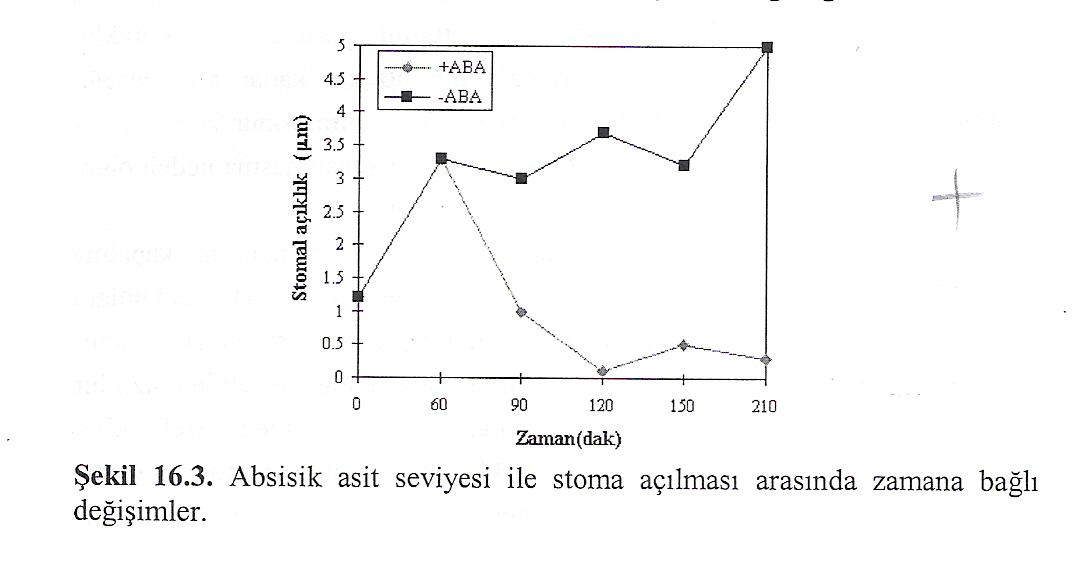 Büyüme
Oksin tarafından uyarılan fide büyümesi, ABA tarafından inhibe edilir. Bu nedenle ABA, bir büyüme inhibitörü olarak adlandırılır. 
Oksin tarafından uyarılan H+ salınması, hücre uzama hızını artırarak, hücre çeperi yumuşamasına neden olur. 
ABA, ise hücre uzaması ve hücre duvarı asidifikasyonunu engelleyerek, H+ salınmasını inhibe eder. Böylece büyüme engellenir.
Tomurcuk Dormansisi
Büyüyen fidelerin tomurcuklarına dıştan ABA uygulanması onların dormant olmasına neden olur. Bu sonuçlardan, bazı çevresel faktörlere cevap olarak, bitkilerde sentezlenen ABA’nın, tomurcuklara hareket ettiği ye onların dormant olmasını uyardığı anlaşılır. Bu olay ılıman bölge bitkilerinde (Betula ve Acer gibi) çok bariz görülür. 
Buradaki çevresel başlatıcı faktör, sonbahardaki kısa gün durumudur. Kısa günlerin (kısa fotoperiyot), yaprak ve tomurcuklarda ABA seviyesinin artmasına neden olduğu, bu cevapta esas rolü yaprakların oynadığı görülür. Kısa gün şartlarının daha fazla ABA sentezlemek için yaprakları uyardığı bulunmuştur.
Tomurcuk dormansisinin başlaması sırasında (sonbaharda) GA seviyesi azalır. Kışın soğuk periyodundan sonra günler uzar ve sıcaklık büyüme için uygun hale gelir. ABA seviyesinin azalması ve GA seviyesinin artması tomurcuk dormansisinin kırılmasına neden olur.
Büyüme, sitokinin ve giberellinler gibi büyümeyi uyaran maddeler ile ABA gibi tomurcuk büyümesi inhibitörleri arasındaki denge ile düzenlenmektedir.
Tohum Dormansisine Etkisi
Tohumun fizyolojik durumu ve endogenik ABA seviyeleri arasında gözlenen korelasyonlar, ABA'nın dormansiyi uyaran bir hormon olarak etki ettiğini göstermiştir. Kuru dormant tohumlar genellikle dormant olmayan tohumlardan daha yüksek konsantrasyonlarda ABA ihtiva ederler. Bununla birlikte tohum çimlenmesi esnasında sitokininler ve giberellinler gibi büyüme uyarıcılarının miktarlarında artışlar gözlenmiştir.
Dormansi olayında ABA'nın rolü, dormansiyi uyaran, çimlenmeyi Önleyen ekzogenik ABA gözlemleriyle ortaya çıkmıştır. Örneğin çimlenme için kırmızı ışığa ihtiyaç duyan marul tohumları, ABA mevcudiyetinde kırmızı ışıklandırma yapıldığı zaman bile çimlenmezler. Ekzogenik ABA, tohumların sürekli büyümesine ve depo maddesi birikmesine neden olarak, kültüre alınmış embriyolarda dormansiyi yeniden devam ettirirler. ABA aynı zamanda mısır tohumlarının vaktinden Önce çimlenmesini de engeller.
ABA, genellikle strafikasyona ihtiyaç duyan tohumların dormansisinde rol oynar (vernalizasyon). 
Eğer Taxus baccata' nın olgun olmayan dormant embriyoları ABA benzeri bileşikleri ayırabilen bir çözeltiye konulursa, strafikasyonsuz çimlendikleri görülmüştür. Bu şekilde bir muameleye tabii tutulan embriyolar tekrar ABA çözeltisine konulduğunda dormansi durumu devam etmiştir. Benzer sonuçlar elma tohumu embriyolarında da elde edilmiştir.
Tohumların dormansi durumu ile endojenik ABA seviyesi arasındaki korelatif çalışmalar, değişik sonuçlar vermiştir. 
Bazı türlerdeki dormant tohumlarda ABA seviyesinin yüksek olduğu ve strafikasyon esnasında azaldığı, diğer bazı türlerde ise strafikasyon esnasında bir azalma olmadığı görülmüştür. Strafikasyona ihtiyaç duyan tohumlarla ilgili son çalışmalar, dormansinin ABA (büyümeyi inhibe eder, böylece dormansiyi devam ettirir) ve GA ile sitokininlerin (büyümeyi başlatır, böylece çimlenmeyi uyarırlar) antagonistik bir interaksiyonuyla düzenlendiğini göstermiştir.
ABA, tohumlarda depo maddelerinin yıkımında rol oynayan hidrolitik enzimlerin sentezini inhibe eder. Örneğin hububat tohumlarının çimlenmesi esnasında GA3, nişastanın yıkımını kataliz eden alevron tabakasındaki -amilaz sentezini uyarır. ABA, ise -amilaz transkripsiyonunu engelleyerek GA3-bağlı bu enzimin sentezini inhibe eder. Darmansinin devam ettirilmesinde ABA'nın hidrolitik enzimlerin inhibisyonuna neden olması genel bir etki şeklidir.
Su Alınımı
Kök dokularına ABA uygulaması su ve iyon akışını uyarır. ABA sadece azalan transpirasyonla turgoru düzenlemez, aynı zamanda köklere giren suyu da artırır. ABA, su geçirgenliğini (hidrolik konduktivite) artırarak veya toprak-kök arasında su potansiyel gradientinde bir artışa neden olan iyon alınımını artırarak su alınımını artırır. Ayrıca ABA, yaprak büyümesini baskı altına alırken, lateral köklerin çıkışını ve kök büyümesini uyarır. Kökler ve yapraklar üzerindeki ABA'nın bu antagonistik etkileri, köklerin su absorbsiyon alanında artışa, yaprak alanında ise azalışa neden olarak, bitkide kuraklığa karşı avantaj sağlar.
Absisyon ve Senesens
Absisik asit ilk olarak, absisyona neden olan bir faktör olarak izole edilmiştir. Önceleri ABA'nın yaprak absisyonunda rolü olduğu ileri sürülürken, son yapılan çalışmalarda yaprak absisyanunun ABA ile fazlaca ilişkisi olmadığı belirlenmiştir. ABA daha çok çiçek ve meyve absisyonunda düzenleyici bir role sahiptir.
ABA ile absisyon arasında elde edilen bazı deliller şunlardır:
1) sağlam bitkilere uygulanan ABA, üzüm çiçeklerinin, elma, kiraz, zeytin ve üzümün olgun meyvelerinin absisyonunu hızlandırmıştır. Fakat ABA sadece çok yüksek konsantrasyonlarda (2-4 mM) yaprak absisyonunu başlatmıştır. 
2) gelişen (büyüyen) pamuk meyvelerinde endogenik ABA seviyesinde iki ayrı artış zamanı belirlenmiştir. Birincisinin olgun olmayan meyvelerin düşmesi ile meydana geldiği, diğerinin ise olgun pamuk meyvelerinin son çatlama döneminde olduğu tespit edilmiştir.
Bununla birlikte ABA'nın sadece bazı türlere ait organlarda absisyonu uyardığı ve asıl absisyona neden olan primer hormonun etilen olduğu hakkında önemli deliller elde edilmiştir. 
Diğer taraftan ABA daha çok senesensle ilgilidir. ABA'nın senesensi uyarması indirekt olarak etilen oluşumunu artırır ve böylece absisyon uyarılır. ABA, büyük ölçüde yaprak segmentlerinin ve bitkiye bağlı yaprakların senesensini hızlandırır.
Diğer ABA Etkileri
ABA'nın patateste yumru oluşumunu (tuberizasyon) uyardığı saptanmıştır. Ayrıca dıştan uygulanan ABA'nın Dahlia ve yer elması yumrularının oluşumunu başlattığı gösterilmiştir.
Diğer taraftan dıştan uygulanan ABA genç meyvelerin olgunlaşmasını hızlandırır. Örneğin çilek ve üzümlerin olgunlaşması esnasında endogenik ABA seviyesi artmıştır.
ABA'nın özellikle ılıman bölge bitkilerinin donma hasarlarına karşı dayanıklılığını artırdığı, dıştan uygulanan ABA'nın Acer, elma ve yonca fidelerinin donmasını geciktirdiği, kabak fidelerinin üşüme hasarlarına karşı koruduğu belirlenmiştir.
ABA'NIN BİYOKİMYASAL ETKİ ŞEKLİ
Absisik asidin moleküler seviyedeki rolü hakkında çok az şey bilinmektedir. ABA'nın daha önce belirtilen fizyolojik etkilerinden hiçbiri tamamıyla açıklanamamıştır. Bununla beraber bu fizyolojik etkilerin incelenmesiyle, ABA’nın DNA'dan mRNA'nın kopyalanması (transkripsiyon) ve mRNA'nın proteine çevrilmesi (translasyon) sırasında bazı basamakları bloklayarak bir büyüme inhibisyonu meydana getirdiği muhtemeldir. ABA'nın nükleik asit ve protein sentezi üzerine olan etkileri büyüyen ve olgun bitki dokularını içeren çeşitli sistemlerde çalışılmıştır.
Ortaya çıkarılan sonuçlar açık olmamakla beraber aşağıdaki genellemeler yapılabilir:
1) ABA, transkripsiyon üzerinde genel bir inhibisyona neden olmaz, fakat belirli mRNA türlerinin (-amilaz mRNA'sı) sentezini inhibe edebilir.
2) ABA esas etkisini transkripsiyonu engellemekten ziyade translasyonu inhibe ederek yerine getirir. Örneğin ABA'nın, uygun mRNA'lar bulunmasına rağmen, pamuk tohumlarının embriyolarında izositrat liyaz ve proteaz sentezini inhibe ettiği belirlenmiştir.
ABA protein sentezini düzenler. ABA'nın, tuz toleransı, soğuğa adaptasyon, sıcak şoku gibi bazı şartlar altında protein sentezini etkilediği görülmüştür. 
3) Bazı dokularda ABA'nın membrana bağlı olarak etki ettiği yolundaki deliller oldukça fazladır. Nitekim ABA'nın bazı iyonlara karşı membranların geçirgenliğini değiştirdiği gösterilmiştir. Stomaların kapanması üzerine ABA'nın etkisi de bu yolla olmaktadır. Örneğin ABA'nın stoma hücrelerinden H+ iyonlarının çıkışını ve K+ iyonlarının girişini engellediği gösterilmiştir.
ETİLEN
Ondokuzuncu asırda kömür gazı caddelerin aydınlatılmasında kullanılmakta iken, lambaların çevresindeki ağaçların, diğer ağaçlardan çok daha fazla yaprak döktükleri gözlenmiştir. Bu bitki hasarlarının kömür gazı ve hava kirleticilerinden kaynaklandığı ve etilenin kömür gazının aktif bir bileşeni olduğu 1901 'de bir Rus öğrenci tarafından bulundu. 
Bu öğrenci laboratuarda karanlıkta büyüttüğü bezelye fidelerindeki gövde uzamasının azaldığını, gövdeyi şişirdiğini ve bezelye fidelerinde yatay büyümeye neden olduğunu gördü. Bu etkiler 3'lü cevap olarak adlandırılır. 
Laboratuarın havası değiştirildiği zaman ve bitkiler taze havada büyütüldüğü zaman, fideler normal büyüme göstermiştir. Böylece laboratuar ortamında mevcut olan etilenin cevaba neden olan molekül olduğu böylece belirlenmiş oldu.
Etilenin bitki hormonu olup olmadığı uzun süredir tartışılmıştır. Çünkü çoğu fizyolog ilk bitki hormonu olarak keşfedilen oksinin, etilen etkilerine aracılık ettiğine inanmakta idi. Böylece oksinin esas bitki hormonu olduğu ve etilenin bitkiler üzerinde önemsiz ve indirekt bir fizyolojik role sahip olduğu düşünülmüştür. Etilen üzerindeki çalışmalar, onun miktar tayini için kimyasal tekniklerin olmamasıyla belirli bir süre tam anlamıyla yapılamamıştır. Bununla birlikte 1959'da gaz kromatografisinin etilen araştırmalarında kullanılmasıyla, etilen yeniden keşfedildi ve bir büyüme regülatörü olarak fizyolojik önemi belirlendi.
ETİLENİN ÖZELLİKLERİ
Etilen, olefinler grubuna ait en basit bir bileşiktir. Fizyolojik şartlar altında havadan daha hafiftir. Yanıcıdır ve oksidasyona uğrayabilir. Renksiz olup, etere benzer bir kokuya sahiptir. Su içerisinde oksijen ve azota oranla daha iyi, CO2'den ise daha az çözünür. 
Etilen, dokulardan kolayca ayrılabilir ve dokunun dışına ve hücre arası boşluklara gaz fazında yayılabilir. Etilen gazının dokulardan kolayca ayrılması ve diğer doku ve organları etkileyebilmesinden dolayı, meyvelerin, sebzelerin ve çiçeklerin depolanması sırasında etilen yakalayıcı sistemler kullanılır. 
Etilen aşırı derecede uçucu olması ile diğer bitkisel hormonlardan farklılık gösterir.
ETİLEN ÜRETİMİNİN YAPILDIĞI DOKULAR
Endrüstriyel hava kirleticileri ve şehirlerden uzak alanlarda, biyolojik kaynaklardan etilen kontaminasyonu olmayan bir çevre bulmak çok zordur. Senesens dokuları ve olgunlaşan meyvelerde en yüksek etilen üretimi olmasına rağmen, yüksek bitkilerin bütün organları etilen üretebilir. Olgun dokular ise çok düşük seviyede etilen üretir. Bütün dokularda etilenin yüksek seviyede kalmasını sağlayan olaylar; yaralanma, stress (su eksikliği ve düşük sıcaklık) ve belirli hormonal uyarımlar (IAA, sitokinin, IAA+sitokinin) dır. Örneğin yaralanmış senesens olmayan dokular ya da mekanik olarak hasar görmüş dokular 25-30 dakikada etilen üretimlerini geçici olarak bir kaç kat artırırlar.
Etilen çok düşük konsantrasyonlarda (1 ppm' den daha az, 1 µl/L) biyolojik olarak aktiftir. Genç büyüyen yapraklar, tam olarak genişlemiş yapraklardan çok daha fazla etilen üretirler. Funguslar ve bakteriler tarafından etilen üretimi toprağın etilen içeriğine önemli derecede katkıda bulunur.
ETİLENİN HAREKETİ
Daha öncede belirtildiği gibi etilen, suda önemli derecede çözünür ve sulu çözeltilerle taşınır. Hücre zarından kolaylıkla ve hızla geçer. Diğer taraftan etilenin etki yerinin, sentezlendiği yere çok yakın olduğu ve bitkide uzun süreli bir hareketinin olmadığı bilinir.
ETİLEN BİYOSENTEZİNİ UYARAN FAKTÖRLER
Etilen biyosentezi, kimyasal ve fiziksel hasar, diğer bitki hormonları, çevresel şarlar ve gelişim durumunu ihtiva eden çeşitli faktörler tarafından uyarılmaktadır.
Meyve olgunlaşması
Etilen tarafından düzenlenen ve en iyi bilinen gelişim proseslerinden birisidir. Dokulardaki  etilen seviyeleri, etilen biyosentezinin  aktivitesi meyve olgulaştıkça artış gösterir.
Stres
Etilen biyosentezi, kuraklık, sel etkisi (su altında kalma), üşüme ve mekanik hasar gibi stres şartları tarafından artırılmaktadır. 
Etilenin su altında kalma (sel etkisi) hasarlarına ait bazı semptomların meydana getirilmesinde rolü olduğu da ileri sürülmüştür. Örneğin sel şartlarındaki mısır bitkilerinde aerankima ve adventif kök oluşumu ile etilen üretimi arasında ilişki olduğu belirtilmiştir. Diğer taraftan ayçiçeğine etefon (bitkiler tarafından etilene dönüştürülür) uyguladığında sel hasarlarına benzer etkiler gözlemiştir.
OksinIer
Bazı durumlarda oksin ve etilen, gövde uzama inhibisyonu ve ananasta çiçeklenme uyarılması gibi benzer bitki cevaplarına neden olabilirler. Önce oksinin etkisi ile meydana geldiği ileri sürülen cevapların aslında aksine cevap olarak üretilen etilen tarafından sağlandığı belirlenmiştir.
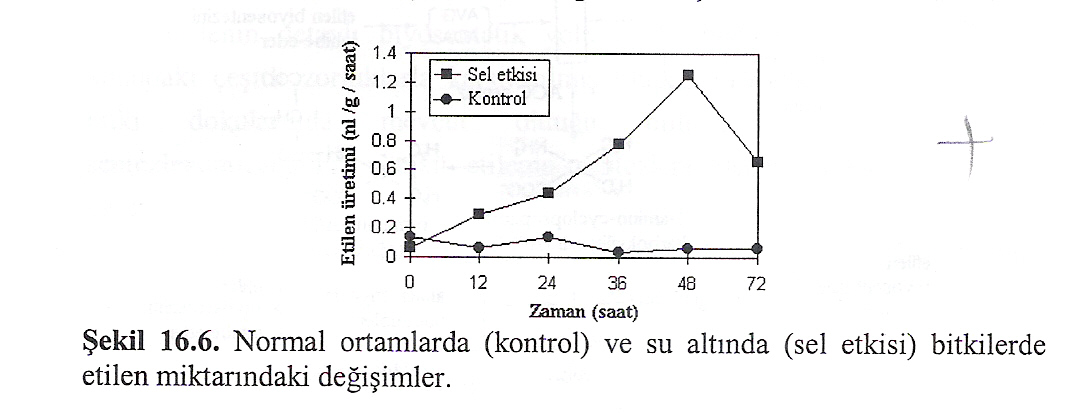 ETİLEN İNHİBİTÖRLERİ
Hormon sentezi ya da hormon etkisi inhibitörleri, hormonların fizyolojik rolleri ve biyosentetik yolların çalışılması için kullanılmaktadır. 
İnhibitörler özellikle bitki dokularında aynı etkilere sahip olan farklı hormonlar arasındaki ayırımın zor olduğu veya diğer hormonun etkisi veya sentezini etkileyen bir horrmon olduğu zamanlarda kullanılmaktadır. 
Etilen, oksinin yüksek konsantrasyonlarımn neden olduğu epinasti ve gövde büyüme inhibisyonu etkisine sahiptir. 
Etilen biyosentezi ve etkisi, inhibitörlerinin kullanılmasıyla etilen ve oksinin etkileri arasındaki farklılığı belirlemek mümkündür.
Etilen etkilerinin çoğunluğu, özel etilen inhibitörlerinin kullanılması ile antagonize edilebilir.
ETİLEN TAYİNİ
Etilen gaz kromatografisi veya biyoasseylerle ölçülebilir. 
Etiol bezelye fidelerindeki üçlü cevap, etilen için spesifik olması, düşük konsantrasyonlara duyarlılığı ve hızlılığından dolayı güvenilir bir biyoassaydir.
Gaz kromatografisi, etilenin belirlenmesi için çok duyarlı ve doğru bir metoddur. Etilenin milyarda 5' den az bir kısmı (ppb) tanımlanabilir ve analiz zamanı sadece 1-4 dakikadır.
Etilenin biyosentezini belirlemek zordur ÇÜNKÜ:
1) etilenin sentezini yapan yüksek bitki dokularından serbest hücre sistemlerini ayırmak ve bunu ispatlamak mümkün değildir. 
2) fizyolojik olmayan etilen oluşumu da mümkündür. Bu nedenle birçok araştırmalarda, doku segmentleri ya da doku dilimleri kullanılmıştır.
Yüksek bitki dokularında etilenin hücrenin neresinde sentezlendiği tam olarak bilinmemektedir. Son çalışmalarda etilen sentez yerinin plazmalemma olabileceği ileri sürülmüştür. Nitekim hücrelerin homojenize edilmesi, etilen sentez yeteneğini bozmasına rağmen, hassas olarak hazırlanan protoplastlarda etilen üretimi devam eder.
ETİLENİN FİZYOLOJİK ETKİLERİ
Etilenin çok farklı sayıda etkisi kaydedilmiştir. Etli meyvelerin olgunlaşmasını ve yaprakların absisyonunu uyarır. Bezelye fidelerinde ise 3'lü cevap (gövdenin radyal şişmesini uyarır, yerçekimi ile ilgili olarak gövdenin yatay büyümesini uyarır ve gövdenin uzamasını inhibe eder) meydana getirir. Ayrıca etiyol dikotil fidelerinde hipokotil veya epikotil kancasını gerginleştirir (sıkıştırır), kök büyümesini inhibe eder, adventif kök oluşumunu ve ananasta çiçeklenmeyi, bazı bitkilerde ise çiçeklerin düşmesini ve yapraklarda epinastiyi uyarır.
Meyve Olgunlaşması
Etilenin, meyve olgunlaşmasını hızlandıran bir hormon olduğu yıllardan beri bilinmektedir. Meyvelere etilenin uygulanması, olgunlaşmayı hızlandırır. Etilen üretiminde belirgin bir artışın meydana gelmesi, tamamıyla olgunlaşmanın başlamasıyla ilişkilidir. Etilen biyosentezi (AVG gibi) veya etkisi (C02 veya Ag+) inhibitörleri meyve olgunlaşmasını geciktirir, hatta engeller.
Bütün bu açıklamalar kuvvetli bir şekilde göstermektedir ki etilen, olgunlaşmanın kontrolünde esas bir ajandır.
Birçok meyvelerde, olgunlaşma etilen üretimi ve solunumdaki klimakterik bir artışla karakterize edilmektedir. Klimakterik meyvelere ait örnek olarak elma, muz, avakado ve domates verilebilir. Aksine limon ve üzüm gibi meyveler solunum ve etilen üretiminde bir artış göstermezler ve klimakterik olmayan meyveler olarak adlandırılırlar. Olgun olmayan klimakterik meyveler etilen ile muamele edildiği zaman, klimakterik safhanın başlaması hızlandırılır. Bu muamele endogenik etilen üretimini başlatamaz ve meyve olgunlaşmasını hızlandırmaz.
Absisyon
Etilen, absisyon olayının primer düzenleyicisi olarak, oksin ise etilen etkisini baskılayıcı olarak etki eder. Yaprak absisyonunun hormonal kontrolü modeli, birbirini takip eden üç farklı fazdan oluşan olaylarla ilgilidir (Şekil 16.7):
1) Yaprak koruma fazı: Absisyon olayını başlatan herhangi bir işaretin (iç ve dış) alınımı öncesi, yaprak sağlıklı olarak bitki üzerinde kalır ve yaprak bitkide tam olarak fonksiyoneldir.
2) Düşmeyi uyarma fazı: Bir absisyon uyartısı alınır ve yaprak hormonlarının sentez oranlarındaki değişimler gibi bir mesaja dönüştürülür.
3) Düşme fazı: Gerçek absisyon olayları, düşmeyi sonuçlandıran biyokimyasal, anatomik ve fizyolojik olayları ifade eder.
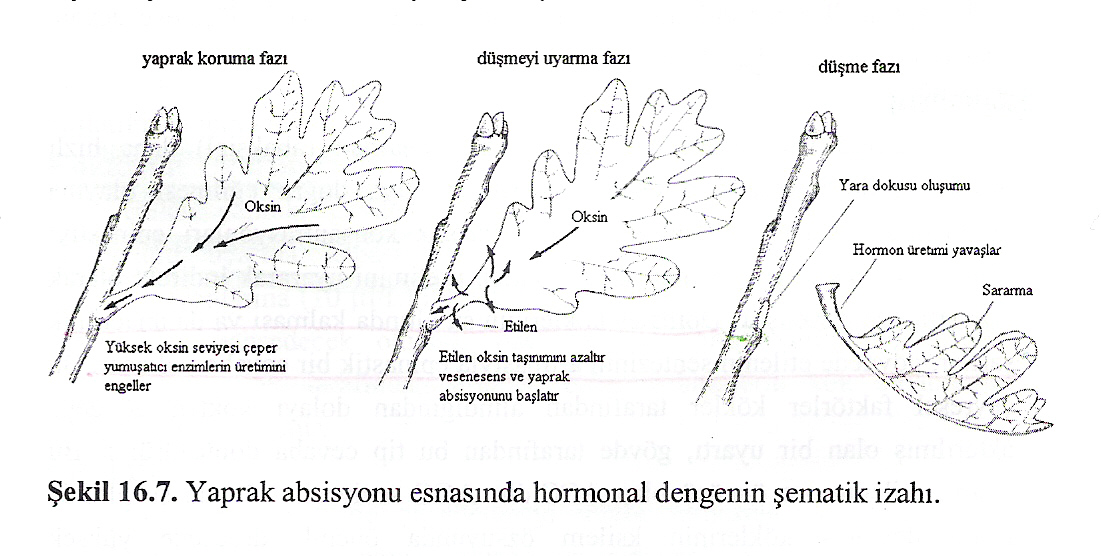 Etilen yaprak, meyve ve çiçek absisyonunda da rol oynar. 
Bu hormon yaprak ve çiçek dokularının senesense uğramasıyla üretilir, çiçek veya yaprak sapının gövdeye birleştiği yerdeki absisyon tabakasına etki eder. 
Daha önce de belirtildiği gibi etilen, absisyon tabakasındaki proksimal hücre tabakasına etki ederek, bu hücrelerin genişlemesine ve hücre duvarı bozucu enzimlerin (selülaz ve pektinaz gibi) sentezini ve salgılanmasını uyarır. 
Salgılanan bu enzimler absisyon tabakasındaki hücrelerin zayıflamasını sağlar ve yaprak veya çiçek bir stres faktörünün etkisi ile gövdeden ayrılır. Yaprak absisyonu, bitkilere 0,1 ml/I gibi düşük etilen konsantrasyonu uygulanarak yapay olarak elde edilebilir. En yaşlı yaprak ilk önce dökülür, geri kalanlar kademeli olarak düşmeye devam eder ve en genç olanlar en son dökülür.
Epinasti
Petiolün üst kenarının (adaksial) alt kenardan (abaksial) daha hızlı büyümesi ile meydana gelen yaprakların aşağıya doğru eğilmesi olayına epinasti adı verilir. 
Etilen ve oksinin yüksek konsantrasyonları epinastiyi uyarır. Bu olayla ilgili olarak oksinin etilen üretimini uyararak indirekt olarak etki ettiği saptanmıştır. Domates köklerinin su altında kalması ya da anaerobik şartlar, gövdede etilenin sentezinin artmasıyla epinastik bir cevaba yol açar. Bu çevresel faktörler kökler tarafından alındığından dolayı kökten gövdeye aktarılmış olan bir uyartı, gövde tarafından bu tip cevaba dönüştürülür. Bu uyartı, etilenin ara öncüsü olan ACC'dir. ACC seviyesi, 1-2 gün su altında kalan domates köklerinin ksilem özsuyunda önemli derecede yüksek bulunmuştur.
Fidelerin Büyümesi
Etilen tarafından uyarılan uzama inhibisyonu ve hücrelerin lateral genişlemesinin başlatılması, selüloz mikrofibrillerinin enine yönden boyuna yöne yerleşimi ve mikrotubuluslardaki değişimlerle ilgili olarak hücre çeperinin mekanik özelliklerinin değişmesi ile yerine getirilir.
Pirinç gibi bazı monokotil türlerde, etilen çoğu fidelerdeki onun genel inhibisyon etkisine zıt olarak, gövde uzaması başlatıcısı olarak etki eder. Pirinç fidelerinin anaerobik bir ortam meydana getiren sel şartlarına ve etilene maruz bırakılması, internodal büyümede belirgin bir artışa neden olur. Oksijen yokluğunda, etilen sentezi azalır, fakat kullanılabilir etilen, su altında kalan toprakta çok yavaş olarak difüze olur. Sonuç olarak suya batan pirinç bitkileri, gövde uzamasını artıran yüksek etilen konsantrasyonlarına maruz kalır.
Etilene maruz bıraktıktan sonra meydana gelen bu tipik boyuna büyüme çimlenme esnasında önemli bir role sahip olabilir. Yeryüzündeki fiziksel engeller fide çıkışını engellediği zaman, etilen üretimi yüzeye çıkışına izin veren toprak şartlarını bulmak için fidelenmeye izin vererek boyuna büyümeyi uyarır.
Tohum ve Tomurcuk Dormansisi
Hububat tohumlarına etilen uygulandığı zaman dormansileri kırılır ve çimlenmeye başlarlar. Fıstıkta da etilen üretimi ve tohum çimlenmesi birbiri ile ilişkilidir.
 Dormansi üzerindeki etkisine ilave olarak, etilen bazı türlerin tohum çimlenme hızını artırır. Tomurcuk dormansisi de etilen tarafından kırılabilir ve etilen muamelesi patates yumruları ve diğer yumruların filizlenmelerinin başlatılması için kullanılmaktadır.
Köklenme Uyarımı
Etilen yaprak, gövde, çiçek gövdesi ve hatta diğer köklerde kök oluşumunu uyarma kapasitesindedir. 
Bu cevap nadiren yüksek etilen konsantrasyonlarına (10 µl/L) ihtiyaç duyar. 
Etilenin kök büyümesi üzerindeki etkilerinden bahsedecek olursak; özellikle sulu ortam şartlarında toprak mikroorganizmaları tarafından üretilen etilenin bitkilerin kök büyümesini etkilediği bulunmuştur.
Çiçeklenme
Etilen birçok türde çiçeklenmeyi inhibe etmesine rağmen ananasta çiçeklenmeyi uyarır ve meyve oluşumunu sağlamak için bu türlerde ticari olarak kullanılır. 
Manga gibi Bromeliaceae familyasının diğer türlerinin çiçeklenmesi etilen tarafından uyarılabilir.
 Erkek ve dişi çiçekleri ayrı olan bitkilerde, etilen büyüyen çiçeklerin eşeyini değiştirebilir. 
Kabaktaki dişi çiçek uyarımı bu etkinin bir örneğidir.
Çiçek ve Yaprak Senesensi
Yaprak ve çiçek senesensinin başlaması etilen tarafından hızlandırılır ve etilen sentezi (AVG veya Co2+ ile) ya da etkisi (Ag2+ veya CO2 ile) inhibe edilerek önemli derecede geciktirilir. Artan etilen üretimi, yaprak ve çiçek senesensinin karakteristik özellikleri olan renk değişimi ve klorofil kaybı ile ilişkilidir.
ETİLENİN BİYOKİMYASAL ETKİ ŞEKLİ
Hayvansal sistemlerde bir hormon cevabının ilk aşaması hedef dokudaki bir özel reseptöre hormonun bağlanmasıdır. Bu bağlanma fizyolojik bir cevapla sonuçlanan bir seri reaksiyonu başlatır. Etilen etkisi ile ilgili çalışmalar, etilenin Zn ve Cu ihtiva eden bir reseptör ile ilişkide bulunduğu hipotezinin ortaya atılmasına yol açmıştır. Etilen bağlanması, Phaseolus vulgaris'in kotiledonlarından izole edilen serbest hücre sisteminde çalışılmıştır.
Kimyasal deliller, etilen bağlayan reseptörün, etilen oksidasyonu ile ilgili olabilen bakır ihtiva eden bir protein olduğunu göstermiştir. Etilenin etki şekli etilenin, etilen oksit ve etilen glikol gibi oksidasyon ürünlerine bağlı olabilir. Bununla birlikte bu hipotez için direkt delil yoktur.
Meyve olgunlaşması etilen tarafından düzenlenen çok kompleks bir olaydır. 
Olgunlaşma, meyve senesensine yol açan diğer metabolik değişimler (renk, lezzet ve meyve içeriği) ile ilgili bir seri metabolik olaydan oluşur. Bu morfolojik ve biyokimyasal değişimler altında yatan, olgunlaşma safhasını başlatan gen ekspirasyonundaki değişimlerdir. 
Olgunlaşma sırasında hücre çeperi yumuşaması ile selüloz ve pektin gibi hücre çeperi bileşenlerinin hidrolizini katalizleyen selülaz ve poligalakturonaz aktivitelerinin artışı arasında bir korelasyon vardır. Avakado ve domatesteki meyve olgunlaşması sırasında etilen, selülaz ve poligalakturonaz mRNA'larının birikimine neden olmuştur.
İlk bakışta bu olaylar zinciri memelilerdeki steroid hormonların etki şekline benzemektedir. Bilindiği gibi steroid hormonlar hücreye girer ve sitoplazmada özel bir reseptör proteine bağlanarak, bu formda nukleusa aktarılır. Orada da mRNA'ları oluşturacak genleri etkilerler. Bununla beraber etilenin etki şeklinin steroid hormonlardan önemli bir farklılığı vardır. Steroid hormon reseptör proteini sitoplazmada yer alır ve genlere etki etmek için nukleusa gidebilecek bir serbestliktedir. Aksine etilen reseptör proteini membrana bağlı olup, serbest değildir. Membrana bağlı reseptör proteinden genlere nasıl sinyal gönderildiği tam olarak bilinmemektedir.
ETİLENİN TİCARİ KULLANIMI
Etilen bitki gelişimi ile ilgili birçok fizyolojik olayı düzenlemesinden dolayı, ziraatta çok geniş olarak kullanılan bitki hormonlarından birisidir. Oksin , etilenin doğal biyosentezinin başlatıcısı olup, bazı durumlarda ziraatta da kullanılmaktadır.
Difüzyon hızının yüksek olmasından dolayı, etilenin gaz olarak tarlalarda uygulanması çok zordur. Fakat bu sınırlama etileni serbest bırakan bileşiklerinin kullanılmasıyla aşılabilir. Çok geniş olarak kullanılan bileşik etefon (2-chloroetilfosfonik asit) dur. Ethrel (Etefon), sulandırılmış solusyonlarla püskürtülür ve bitki içerisinde taşınabilir ve absorbe edilebilir.
Etefon kimyasal reaksiyonla yavaşça etileni oluşturur
Etefon domates ve elmaların meyve olgunlaşmasını hızlandırır
Citrus'ların yeşil rengini sarıya dönüştürür, 
meyvelerin ve çiçeklerin absisyonunu hızlandırır, 
ananasta meyve oluşumu ve çiçeklenmeyi uyarır.
Pamuk, kiraz ve cevizde meyve düşüşü ya da meyve seyrekleşmesini etilen uygulamasıyla başarmak mümkündür. 
Etilen aynı zamanda kabakta dişi seks ifadesini uyararak kendi kendine tozlaşmayı engellemek ve verimi artırmak için kullanılır. 
Ayrıca yoğun çiçeklenme ve lateral büyümeyi uyarmak için, bazı bitkilerde terminal büyümeyi inhibe etmek için de kullanılmaktadır.
Etilen biyosentezi ve etkisinin özel inhibitörleri, hasat sonrası saklamada uygulanmaktadır. Gümüş (Ag+), kesme çiçeklerin ve diğer çiçeklerin ömürlerini artırmak için geniş olarak kullanılmaktadır.
DİGER BÜYÜME REGÜLATÖRLERİ
Oksin, giberellin, sitokinin, absisik asit ve etilen genel bitki hormonları olmakla birlikte fizyolojik olarak aktif başka bileşikler de vardır. 
1) Düşük organizasyonlu bitkiler (algler, funguslar, karayosunları ve eğreltiler) tarafından üretilen ve onların gelişmesini düzenleyen maddeler (trisporik asit, sirenin, ectocarpen , antheridogenler). 
2) Mikroorganizmalar tarafından üretilen ve yüksek bitkilerin büyümesini etkileyen bileşikler (sclerin, pestalotin, fusikokin, kotileninIer). 
3) Yüksek bitkiler tarafından üretilen ve doku segmentleri veya sağlam bitkilere uygulandığında onların büyümesini uyaran bileşikler (fenolik karboksilik asit, sinnamik asit, flavonoidler, kumarinler, doymuş laktonlar, poliaminler, brassinosteroidler).
 Bu maddelerden en çok çalışılanlardan birisi poliaminler, diğeri ise özellikle son yıllarda çok popüler olan brassinosteroidlerdir.
BRASSİNOSTEROİDLER
ilk olarak Brassica napus L. (kolza) bitkisinin polenlerinden izole edilen kompleks lipid karışımı bir bileşiğin, fasulyenin ikinci intemodlarının uzamasını uyarmıştır. Bu aktif maddeler brassinler veya brassinosteroidler olarak bilinir. Brassinolidler bitkilerde çok düşük konsantrasyonlarda mevcutturlar. Brassinosteroidler sadece polenlerden değil, çeşitli bitkilerin gövde, yaprak ve çiçeklerden de izole edilmiştir. Oksinlere benzer olarak brassinolidler mikromolar konsantrasyonlarda aktiftirler. Bitkilerde çok düşük konsantrasyonlu uygulamaların epikotil ve hipokotil uzamasına neden oldukları belirlenmiştir.
KUMARİNLER
Doğal olarak fenil alanin amino asidinden türevlenen doymamış laktonların bir grubudur. Vasküler bitkilerde (özellikle Gramineae ve Leguminosae familyaları) yaygın olarak bulunurlar. Kumarinler oksinler tarafından uyarılan büyümeyi inhibe etmekle birlikte çok düşük konsantrasyonlarda büyümeyi artırabilirler. Kumarinler çimlenmeyi inhibe ederler ve doğal olarak tohum dormansisinin devamını sağlarlar. Diğer bir fenilalanin türevi olan transsinnamik asit ise gövde kesitlerindeki oksin aktivitesini inhibe eder ve bir antioksin olarak düşünülmüştür.
POLİAMİNLER
Bir aminoasit türevi olan poliaminlerin, putrescin, kadaverin, spermidin ve spermin olmak üzere 4 tipi vardır.
 
H2N - (CH2) 4 – NH2 (putrescin)
H2N - (CH2) 3 - NH - (CH2) 4 – NH2 (spermidin)
H2N - (CH2) 3 - NH - (CH2) 4 - NH - (CH2) 3 – NH2 (spermin)
POLİAMİNLERİN FİZYOLOJİK ETKİLERİ
Poliaminlerin bir büyüme etmeni olarak rol oynadıklarını ortaya koymuştur. Verilere göre, bu aminler dormant haldeki yerelması tuberlerinde eser miktarda bulunurken, gövdenin büyümeye başlaması ile 10-20 kat artmıştır. 
Poliamin sentezinin çimlenme sırasında yükseldiği de belirlenmiştir. Bazı bitkilerde fide büyümesi sırasındaki poliamin düzeyindeki farklılıkların, bunların büyüme etkeni olarak rol oynamalarının bir sonucu olduğu düşünülmektedir. 
Polen tüpü büyümesinden önce poliaminlerin, RNA ve protein sentezini artırdığı da belirlenmiştir. Bu verilere ek olarak, yüksek poliamin düzeyinin, aktif bitki büyümesi ve mitotik aktivitenin başlaması ile paralel olduğu kaydedilmiştir.
Çevrenin optimal veya stres meydana getiren şartlarına maruz kalmış yüksek bitkilerde putrescin konsantrasyonunda artmaktadır. 
Birçok bitki türünde K+ ve Mg2+ eksikliklerinin putrescin içeriğinin artmasına; P, S ve N eksikliklerinin ise putrescin azalmasına neden olmaktadır.
Yine su stresine maruz bırakılan yulaf bitkilerinde putrescin içeriği artmıştır.
Son yıllarda bazı düşük sıcaklığa tolerans göstermeyen yarı tropik meyvelerde 5 oC sıcaklık uygulanması putrescin düzeyinin artmasına neden olmuştur. 
Havaya önemli bir kirletici olarak karışan SO2 gazının bezelye bitkisinde serbest ve bağlı putrescin artışına neden olduğu saptanmıştır.
Son yıllarda poliaminlerin senesense etkisi konusunda pek çok araştırma yapılmıştır. Poliaminlerin RNaz ve proteaz aktivitesine ket vurarak senesensi önlediğini saptamışlardır. Bu veriler poliaminlerin büyümeyi düzenleyici maddeler gibi senesensi geciktirdiklerini desteklemektedir.
Yüksek bitkilerdeki mantar enfeksiyonunda poliaminlerin yakından ilişkisi vardır. Örneğin, domates meyvelerinin Rhizopus stolonifer mantarı ile enfekte olması sonucunda, putrescin konsantrasyonu azalmıştır. 
Fitokrom-poliamin ilişkisi üzerinde yapılan araştırmalar, bitkilerdeki poliamin etkinliğinin fitokrom aktivitesi ile yakından ilgili olduğunu ortaya koymuştur.
Görüldüğü gibi yukarıda belirtilen fizyolojik etkiler göz önüne alındığında poliaminlerin bitki metabolizma, büyüme ve farklılaşmasında teşvik edici olduğunu göstermektedir. Gelecekte bu aminoasit türevIerinin bir büyüme düzenleyicisi gibi kullanılabilecekleri olasılığı giderek kuvvetlenmektedir.